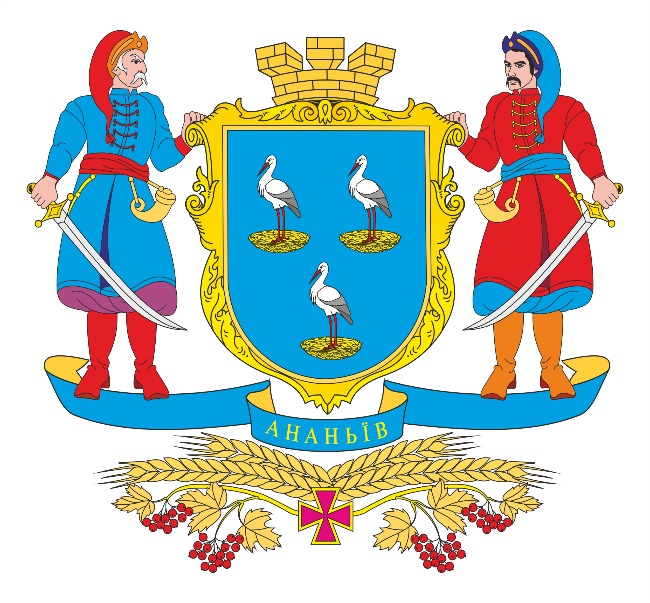 Безбар’єрний маршрут
Ананьївська міська територіальна громада
Актуальність (аналіз потреби)
В місті Ананьєві проживає біля 8000 осіб, за даними відділу охорони здоров’я та соціальної політики Ананьївської міської ради 73 особи з них є представниками маломобільних груп населення. 
На території громади щорічно відповідно до постанови Кабінету Міністрів України від 26 травня 2021 року №537 власники, орендарі або управителі об’єктів проводять оцінку ступеня безбар’єрності об’єктів фізичного оточення і послуг для осіб з інвалідністю. На території Ананьївської міської територіальної громади у 2024 році обстежено 84 об'єкта, з них: 37 безбар’єрних, 22 частково бар’єрних, 25  бар’єрні.
Найчастіше маломобільні групи населення відвідують об’єкти в центральні частині міста Ананьєва,  в межах вулиць Незалежності та Героїв України (Ананьївська міська рада, КНП «Ананьївська багатопрофільна міська лікарня», СПД №1 ВП №1 Подільського РУП ГУНП в Одеській області, найбільші магазини, аптеки, парки, КУ «Ананьївський центральний Будинок культури», площа «Перемоги».
Створення безбар’єрного маршруту
Маршрут починається від Центрального автовокзалу міста Ананьєва, проходить по вул. Героїв України та з’єднує центральний автовокзал, приміщення КУ «Центр надання соціальних послуг Ананьївської міської ради», приміщення Ананьївського відділу УСЗН Подільської районної державної адміністрації, приміщення КУ «Ананьївського центрального Будинку культури Ананьївської міської ради», приміщення КНП «Ананьївська багатопрофільна міська лікарня Ананьївської міської ради», повертає на вул. Лукашевича біля парку «Міський бульвар», повертає на вулицю Незалежності яка з’єднує приміщення КУ «Ананьївська музична школа імені Петра Івановича Ніщинського Ананьївської міської ради», парк «Молодіжний, Ананьївську міську раду, магазин «Файно маркет», приміщення СПД №1 ВП №1 Подільського РУП ГУНП в Одеській області, АБ «Укргазбанк», АТ «Ощадбанк», ряд аптек, магазин «Копійка», площу «Перемоги», повертає на вул. Вані Виноргадова та закінчується на Центральному автвокзалі міста Ананьєва.
Схема безбар’єрного маршруту
Деталізація схеми безбар’єрного маршруту
Деталізація схеми безбар’єрного маршрутуДорожньо-вулична мережа
Ділянка 1 до.
Ділянка 1 після
Заходи з облаштування безб’арєрного маршруту